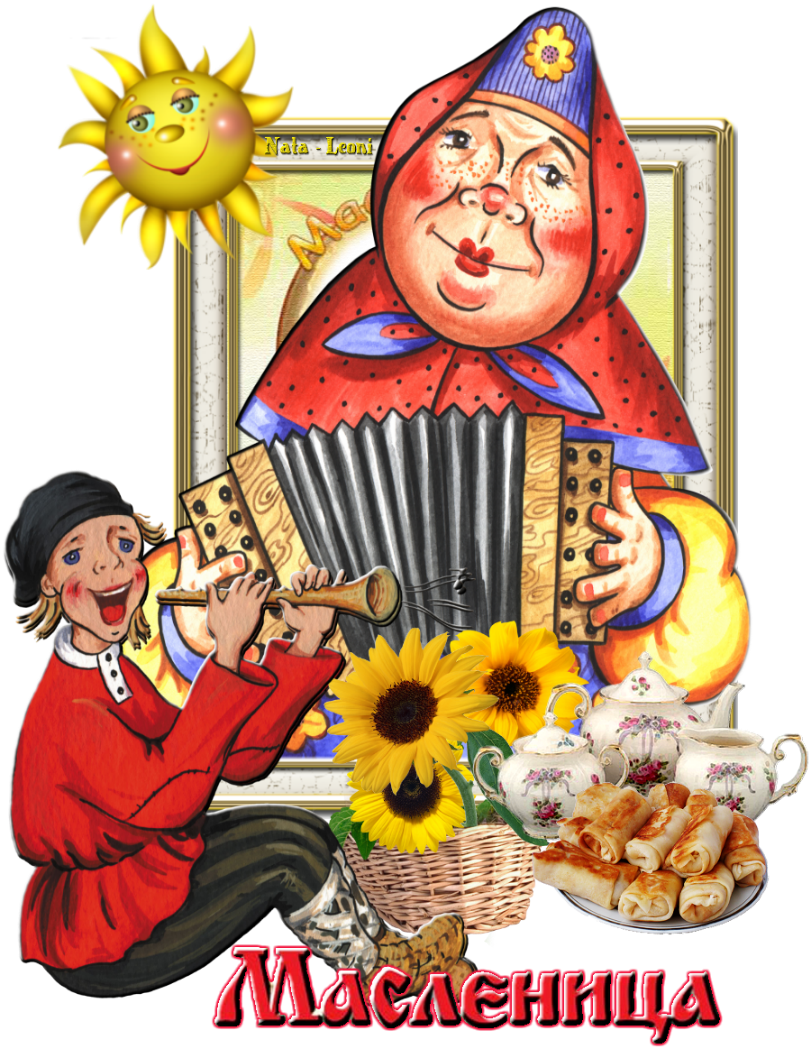 МДОУ «Детский сад №6», г. Ярославль«Масленица»
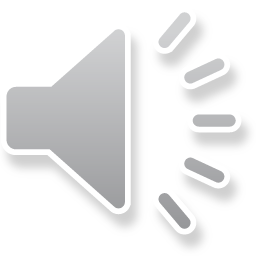 Праздник «Масленица» в группе общеразвивающей направленности от 1,5 до 3 лет


Разработали воспитатели: Пановкина Татьяна Николаевна 
Шилова Светлана Андреевна
Зиму провожали…
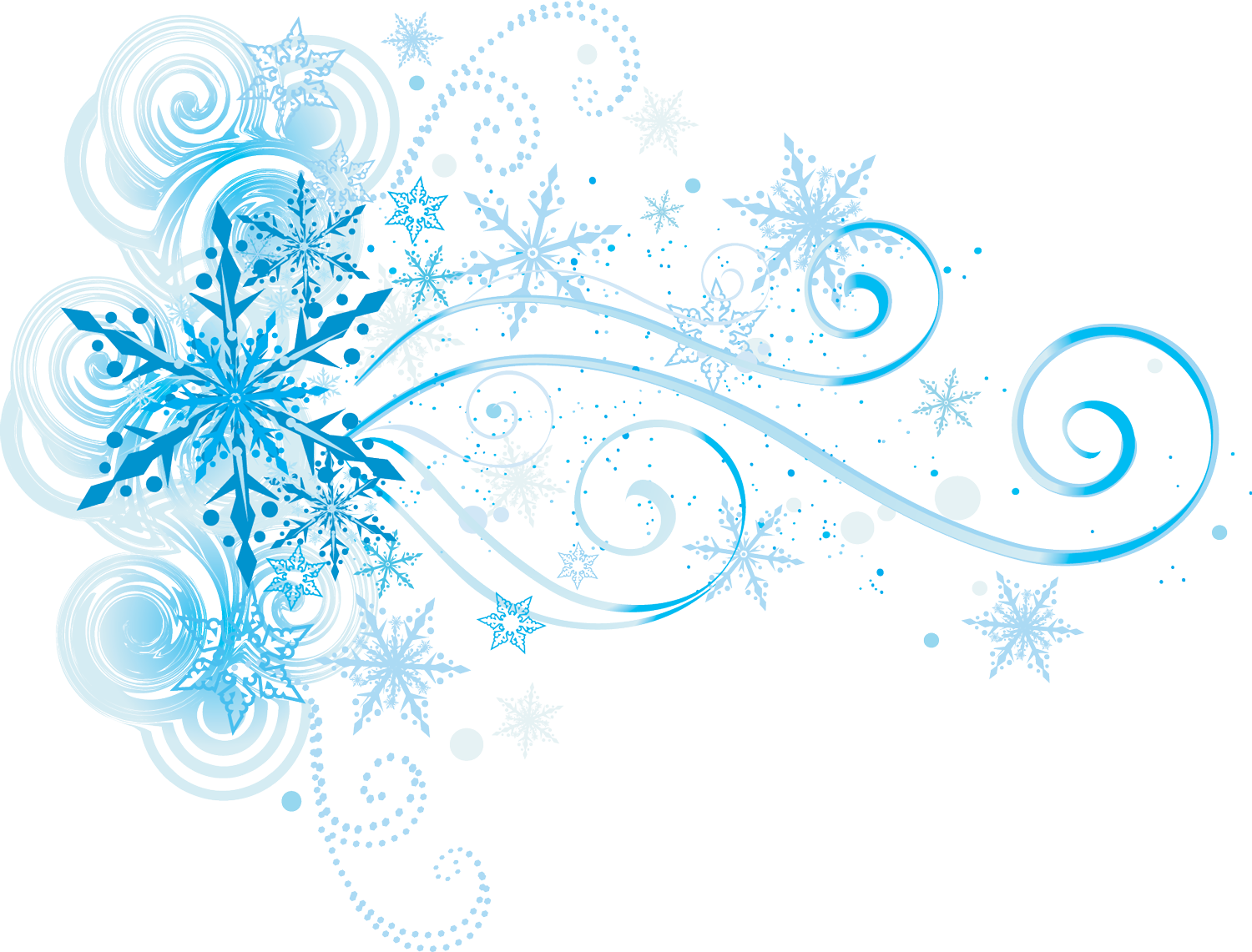 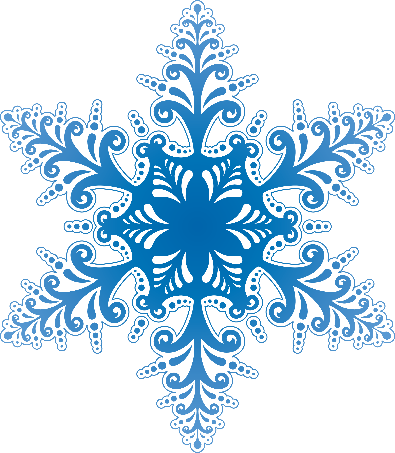 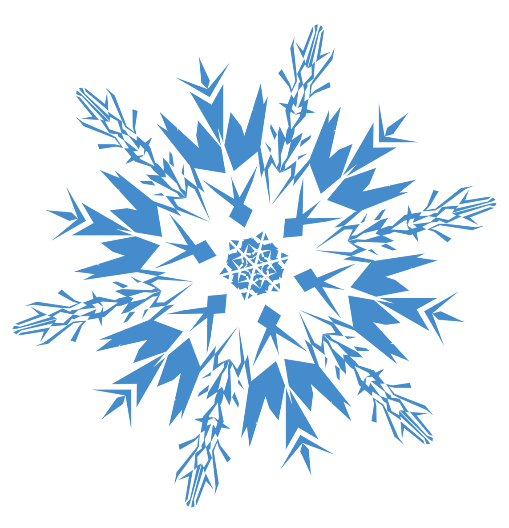 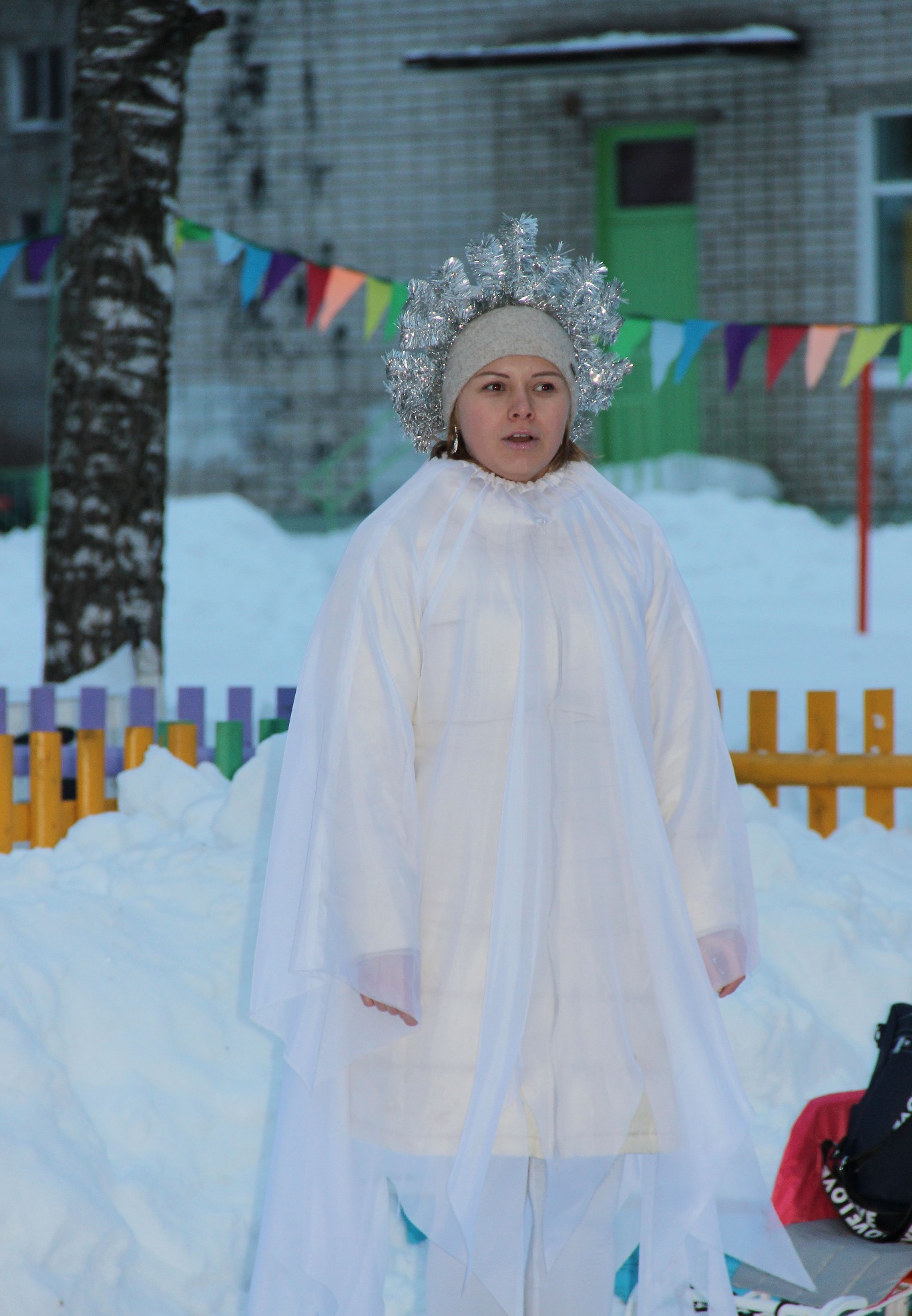 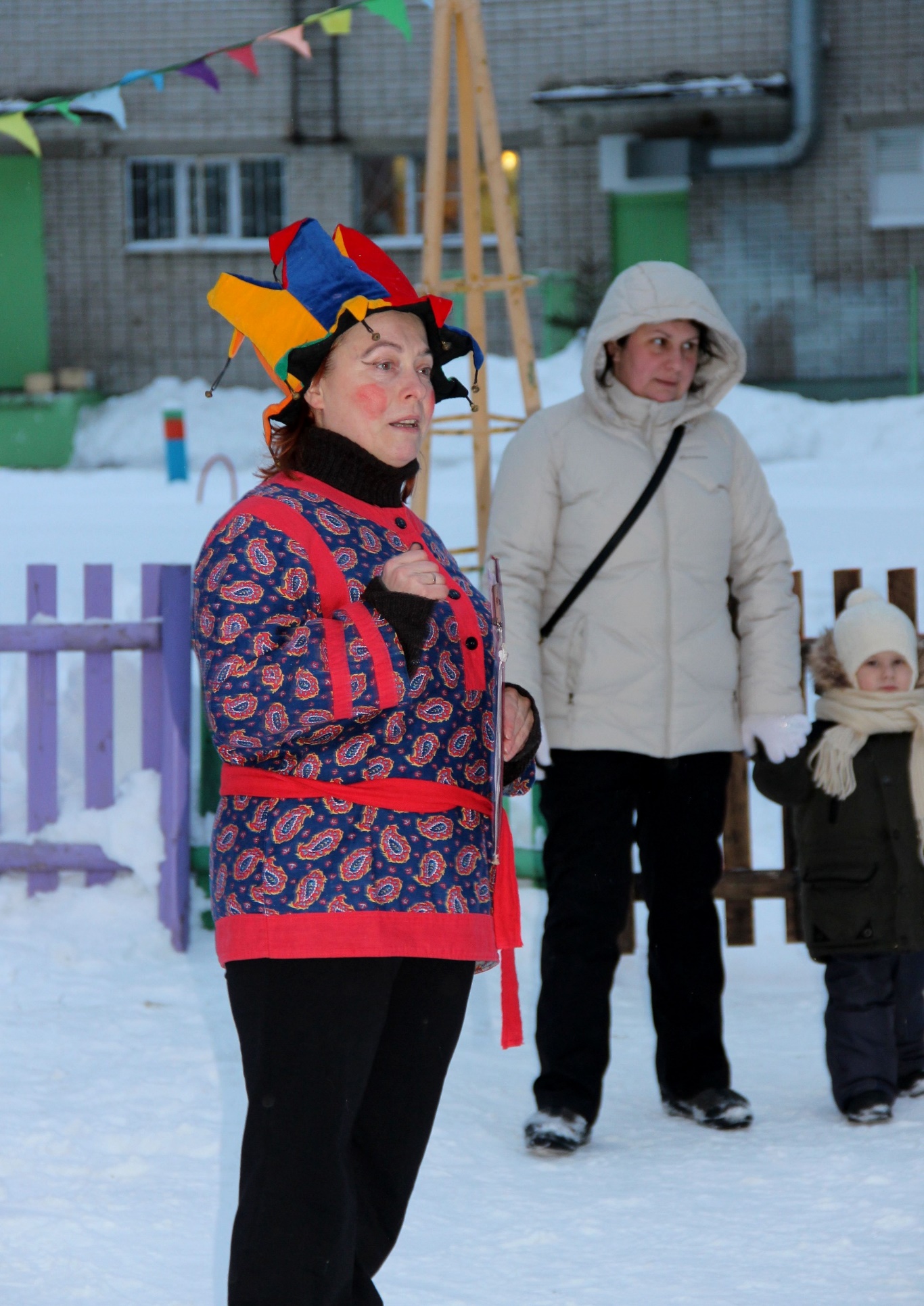 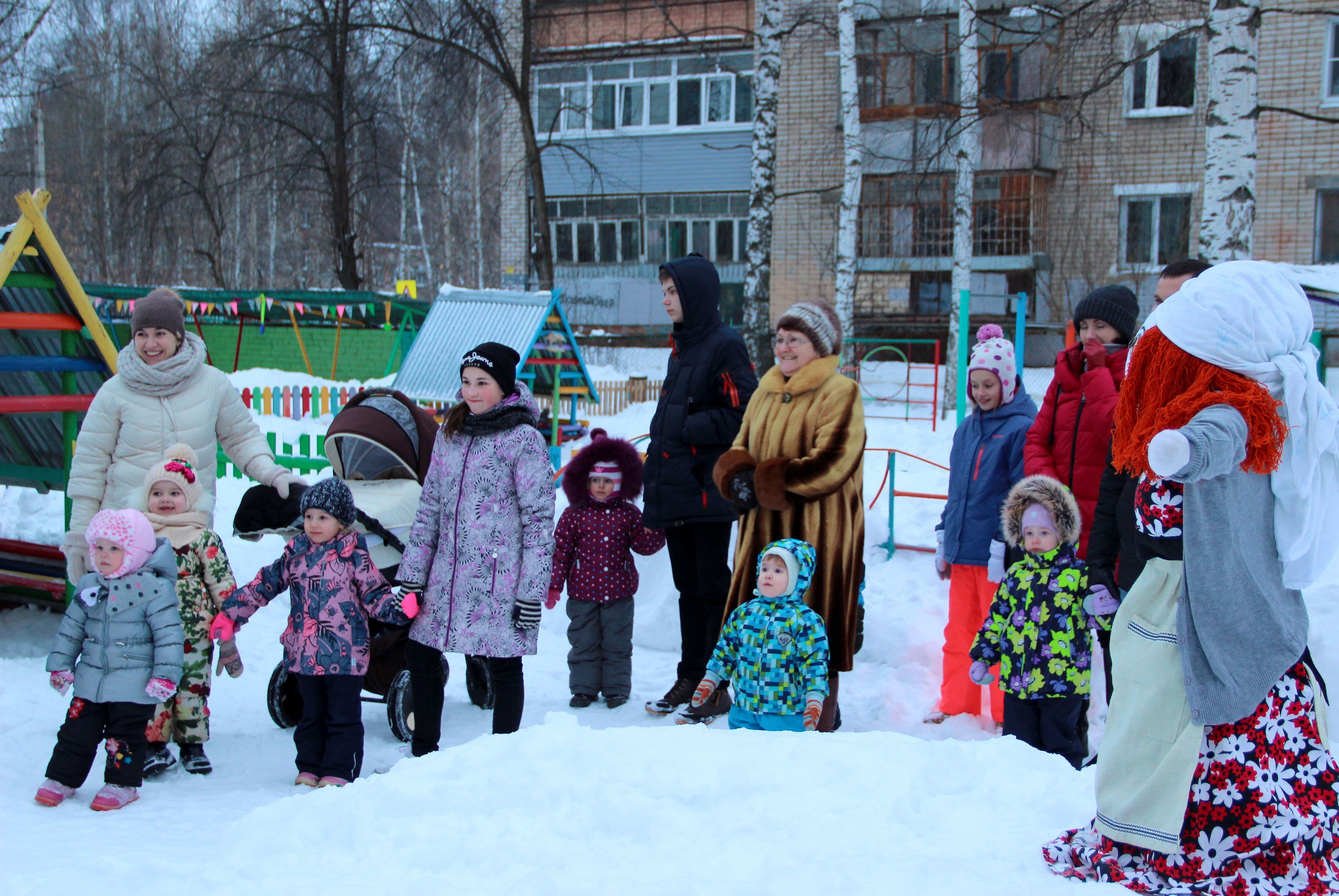 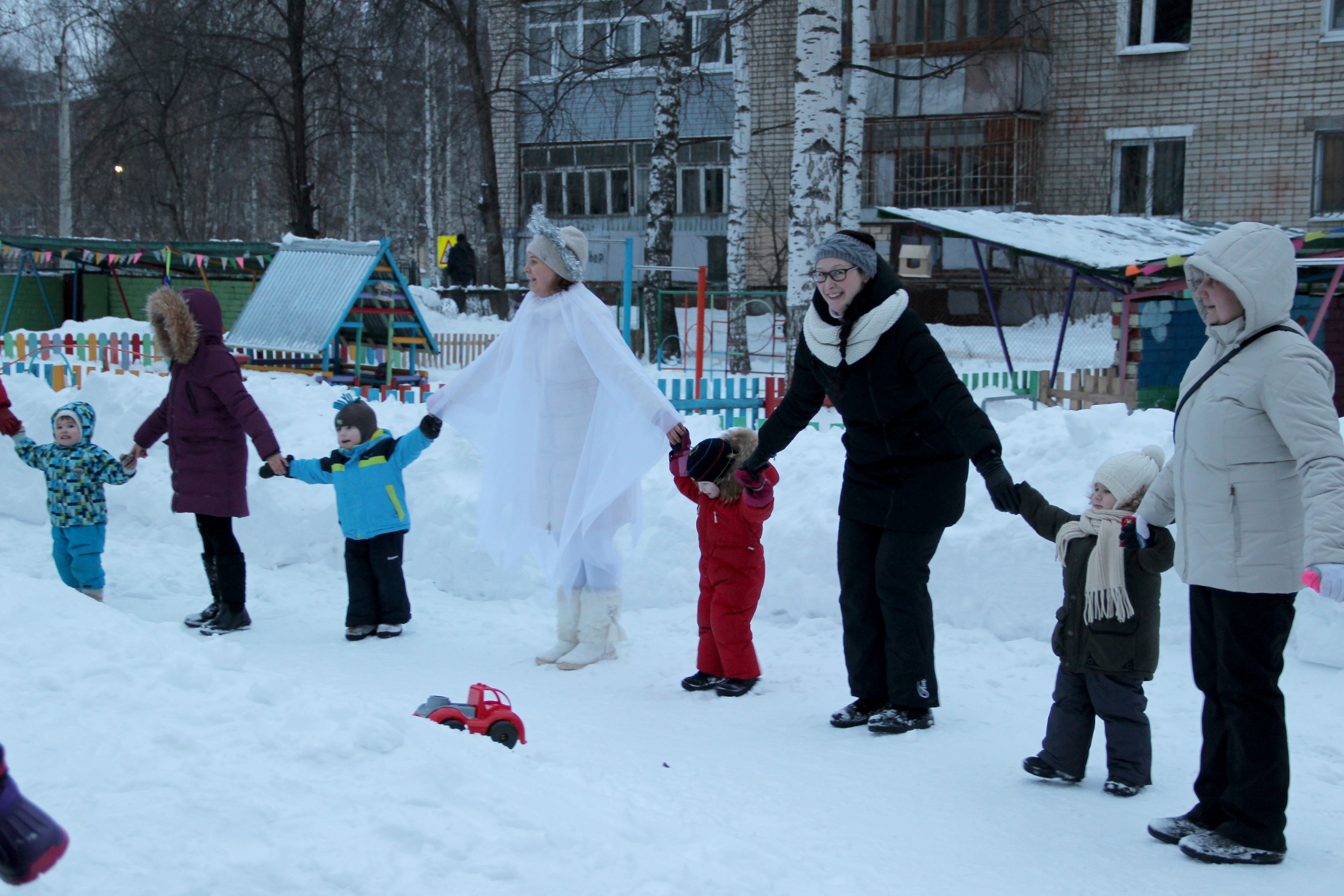 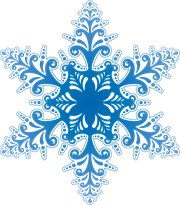 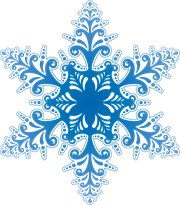 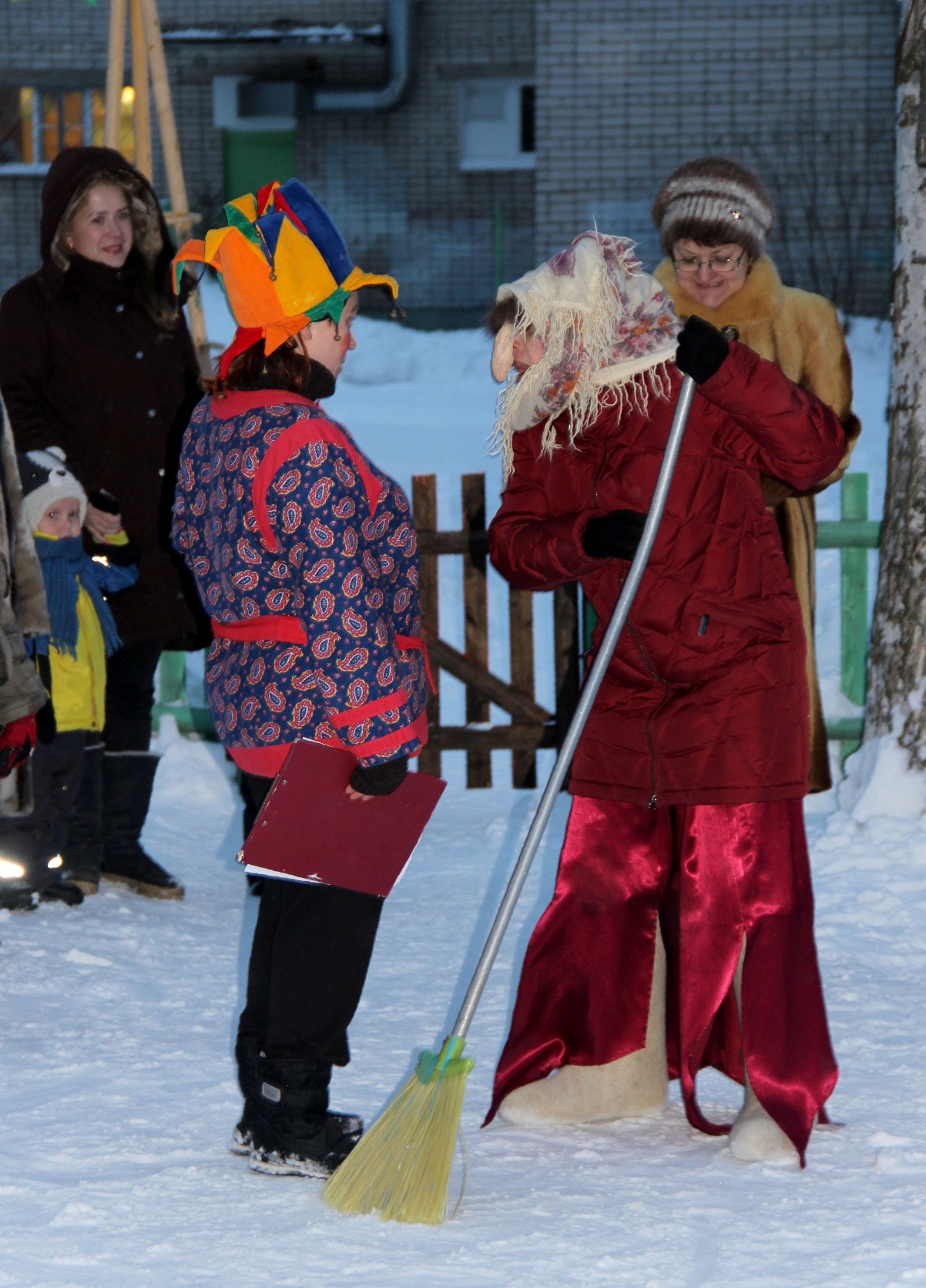 Вдруг, откуда ни возьмись…
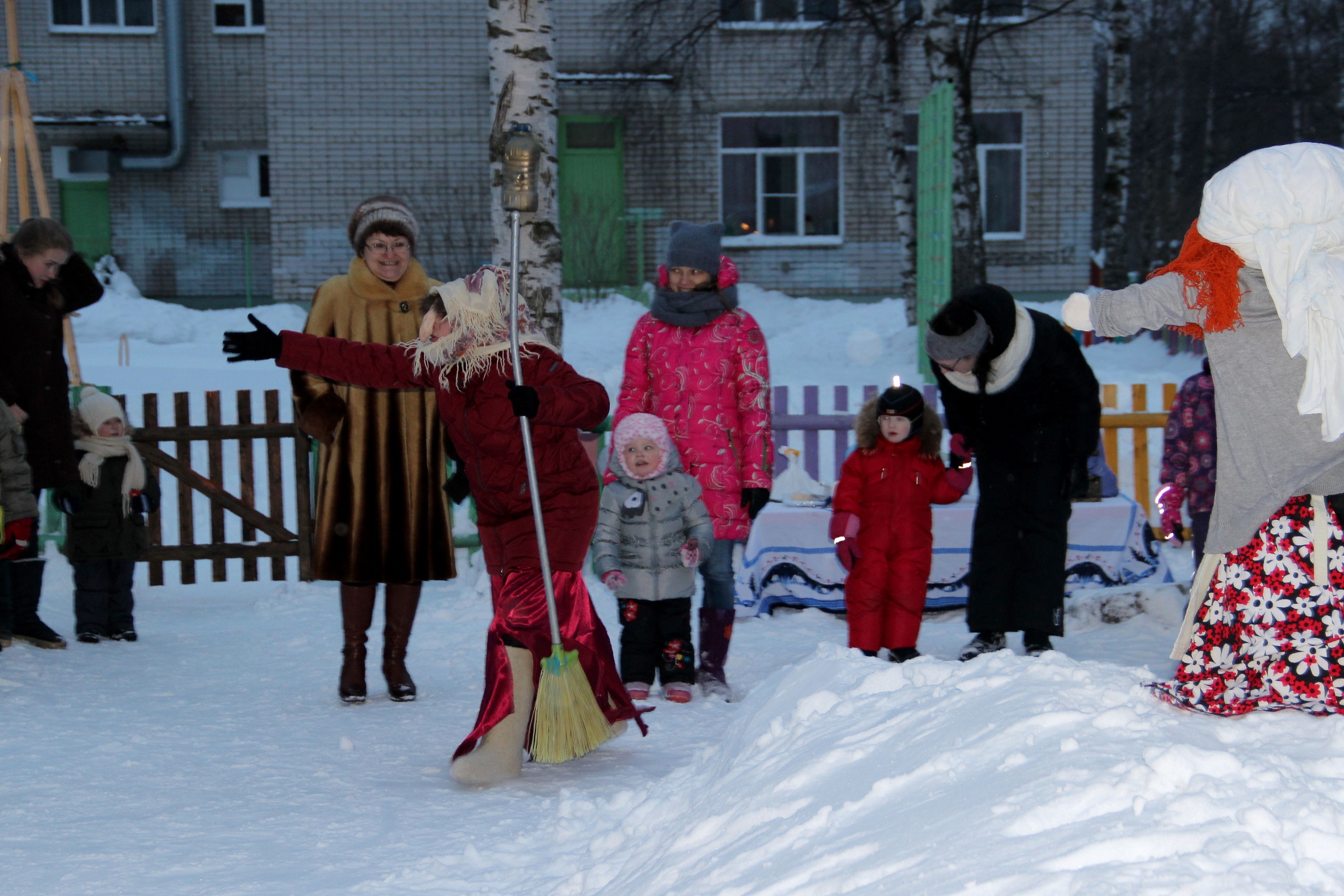 Весну-Красну украла…
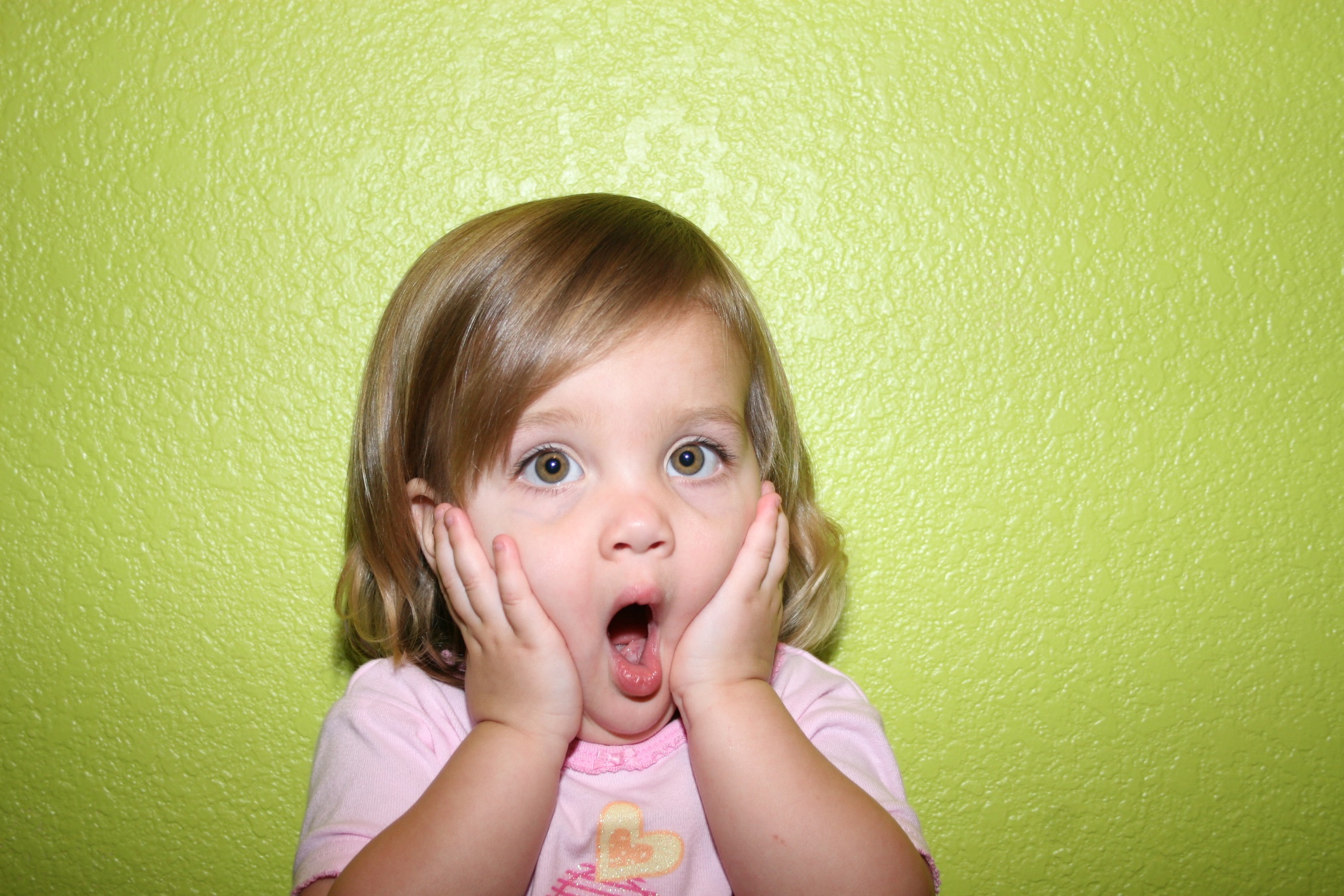 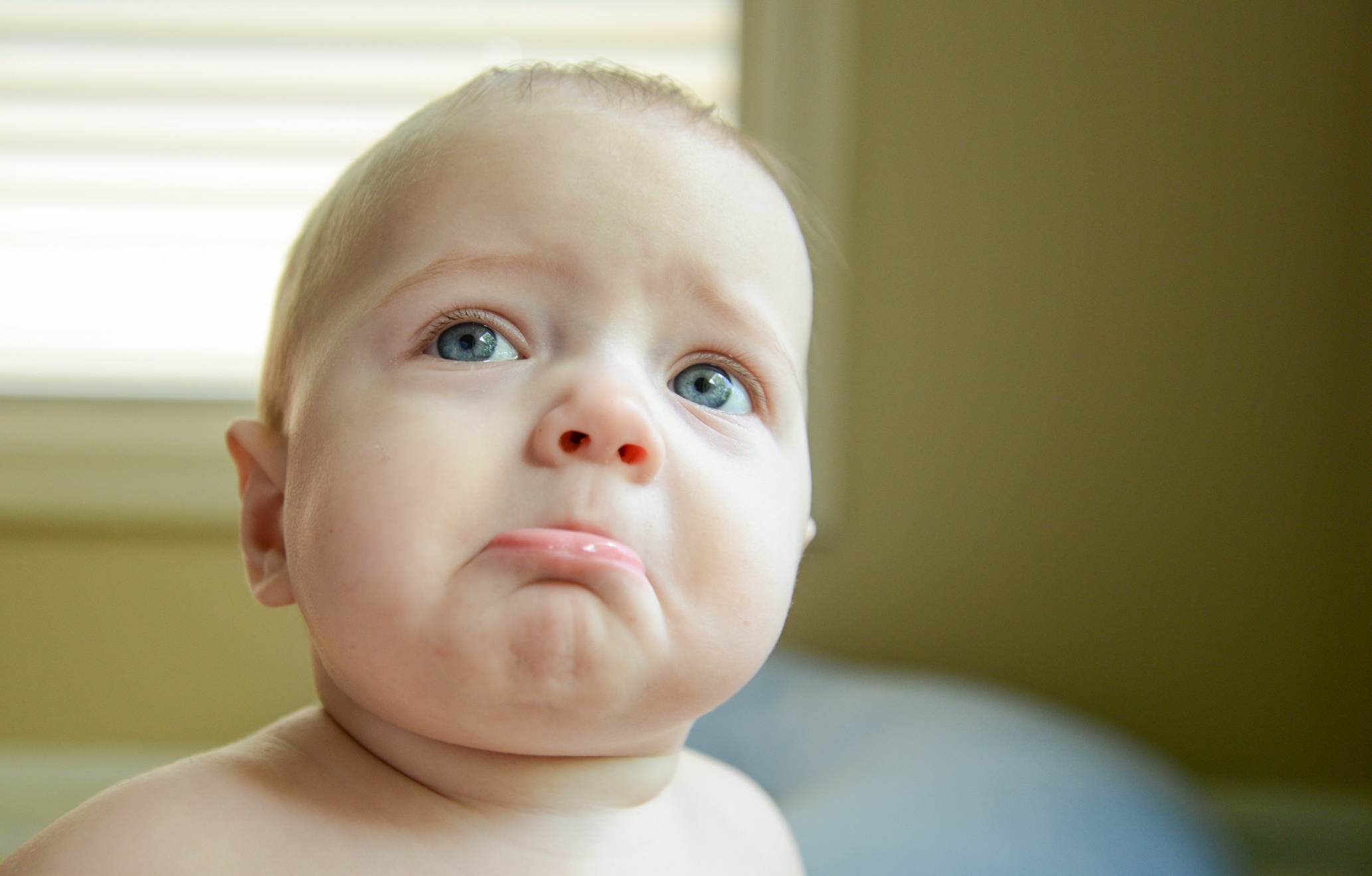 Украла???
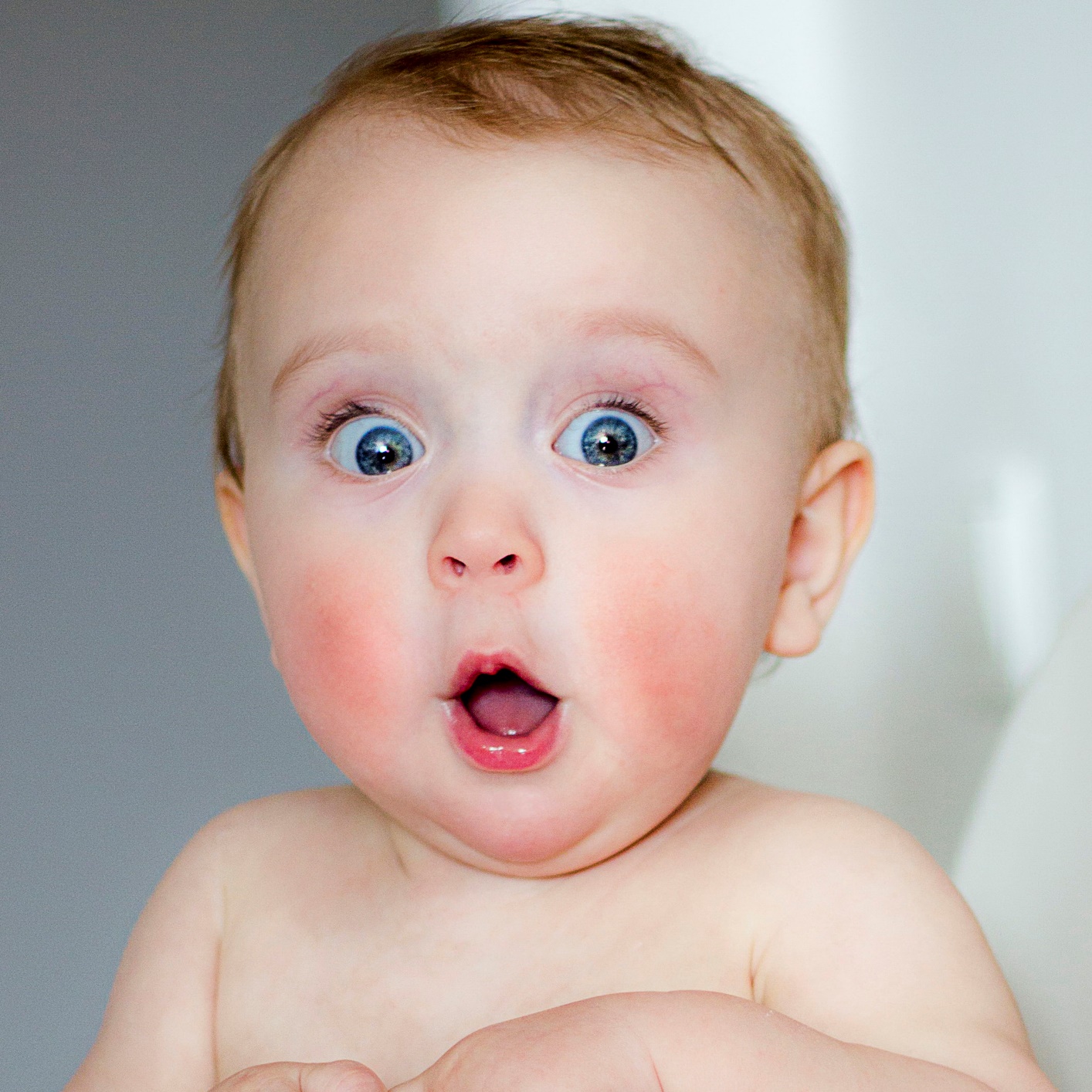 Как украла???
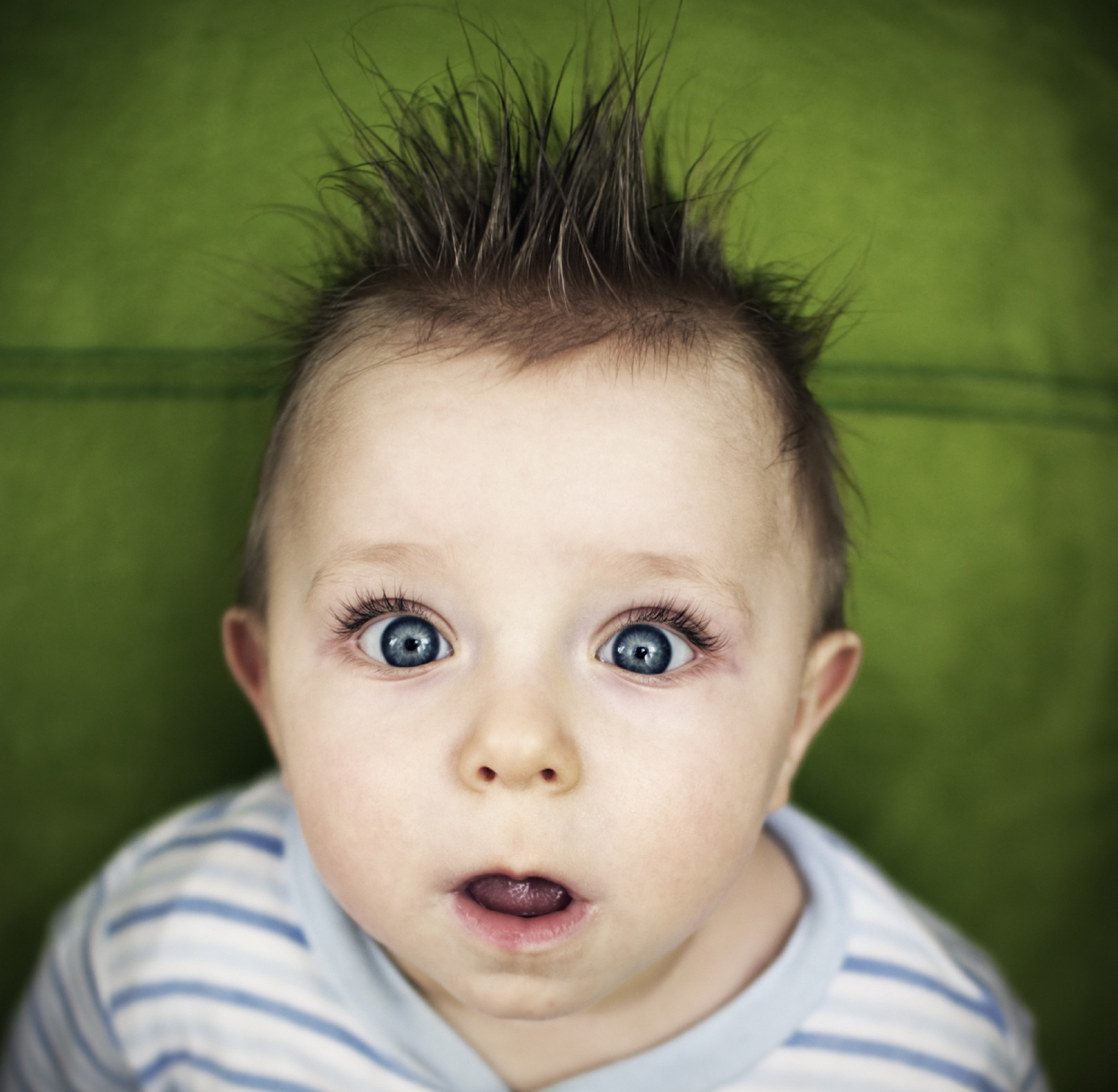 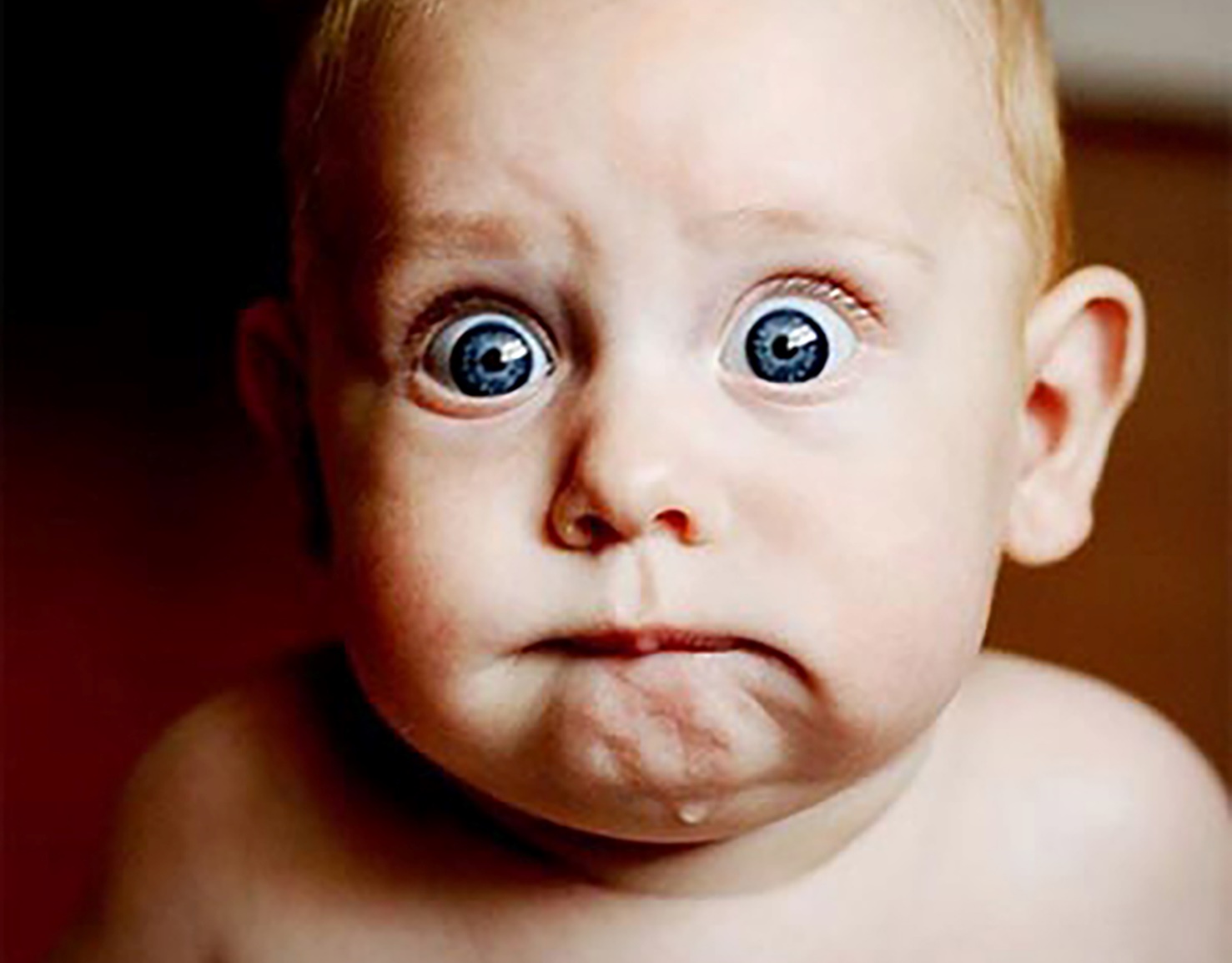 И раскаялась Баба Яга!!!
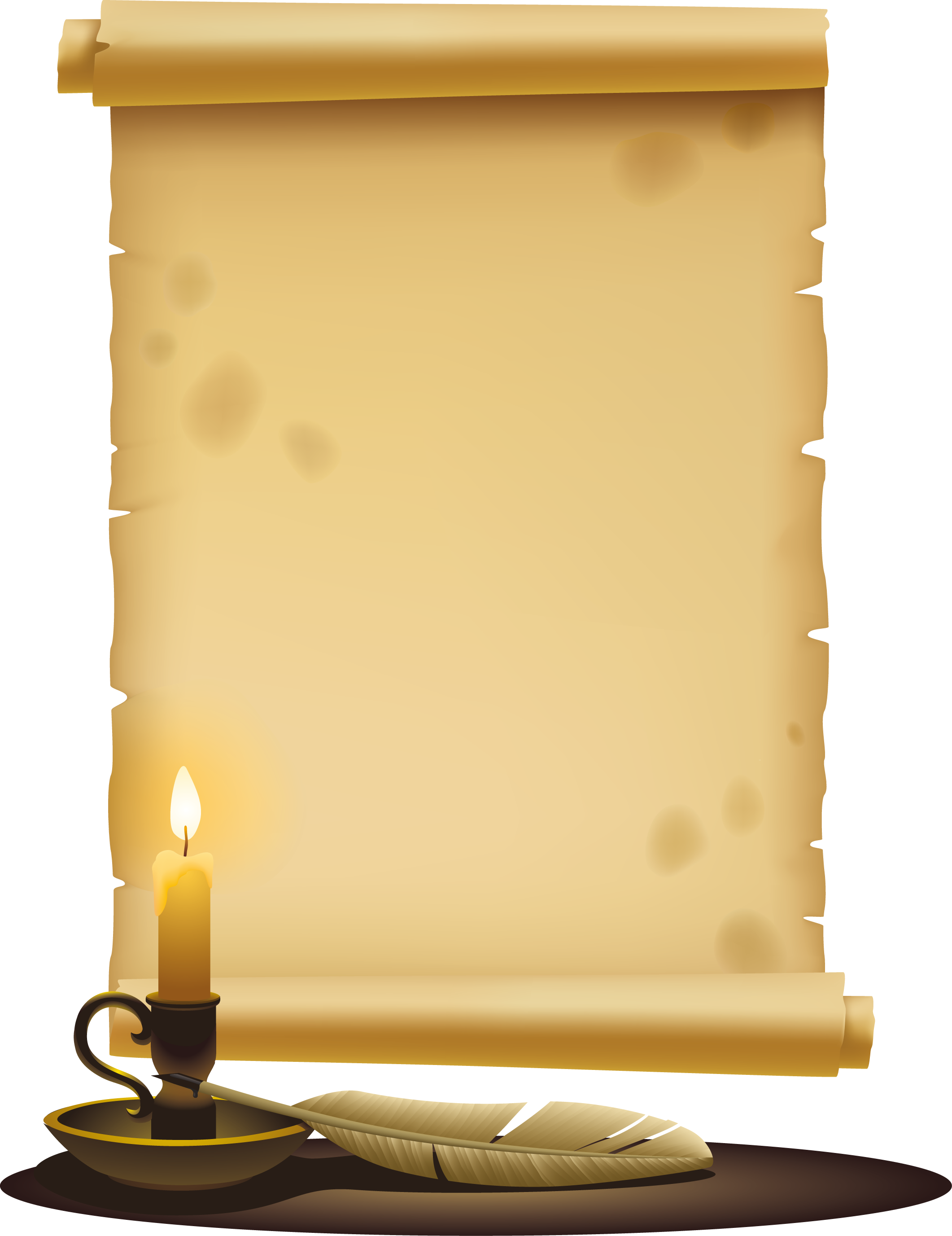 Отдавай! И простим мы тебе все твои проступки!
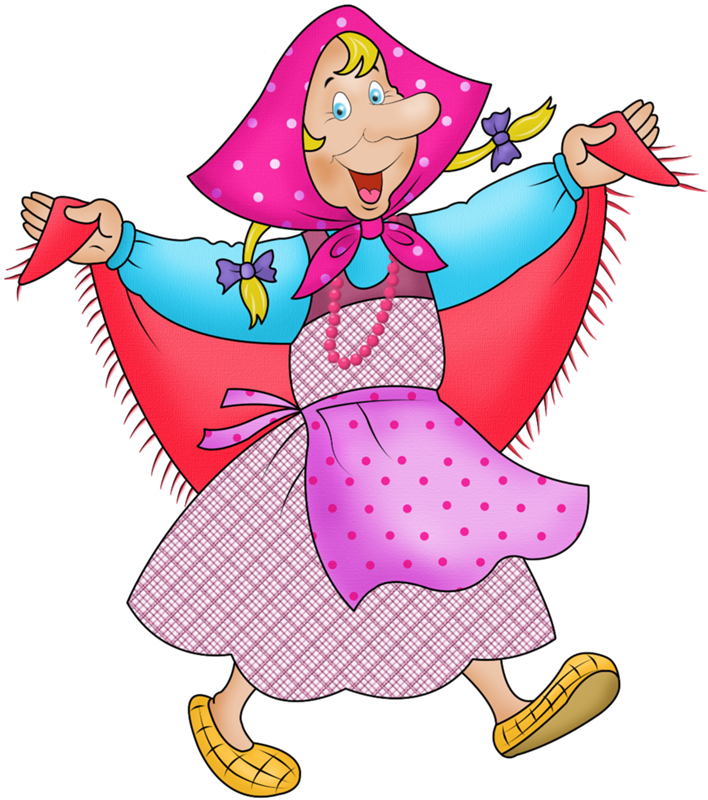 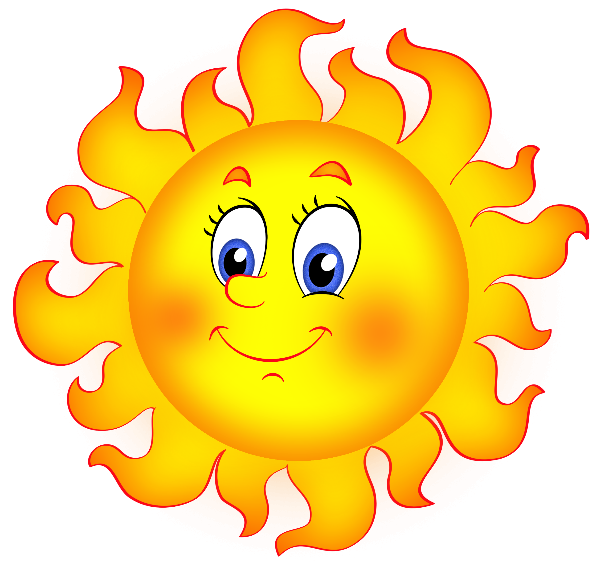 И Весну-Красну к нам в гости привела...
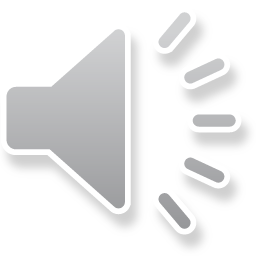 И пошла тогда потеха...
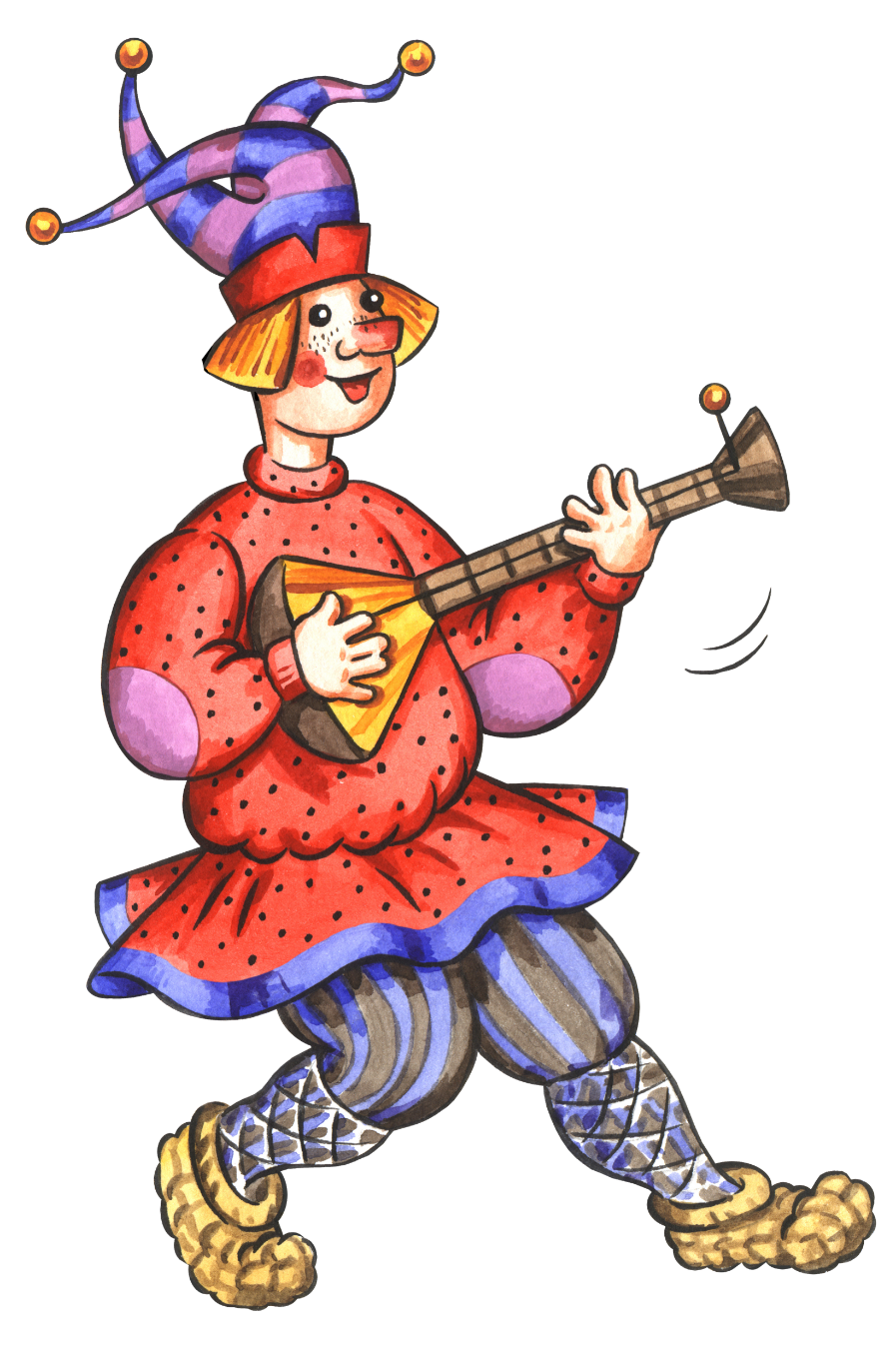 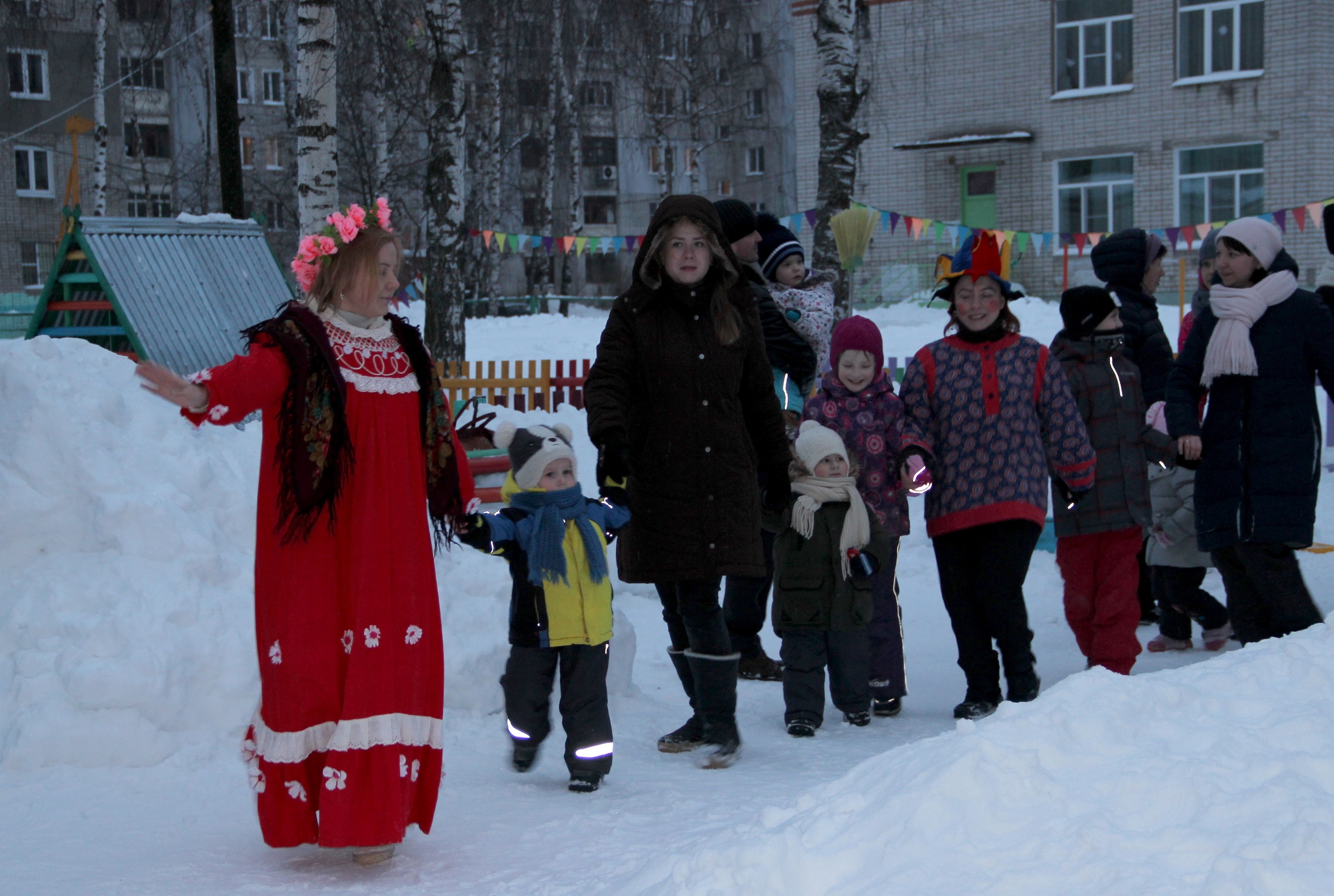 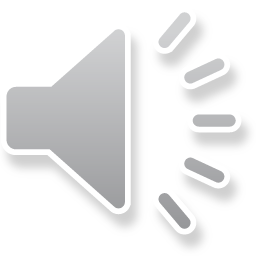 Честной народ забавляли…
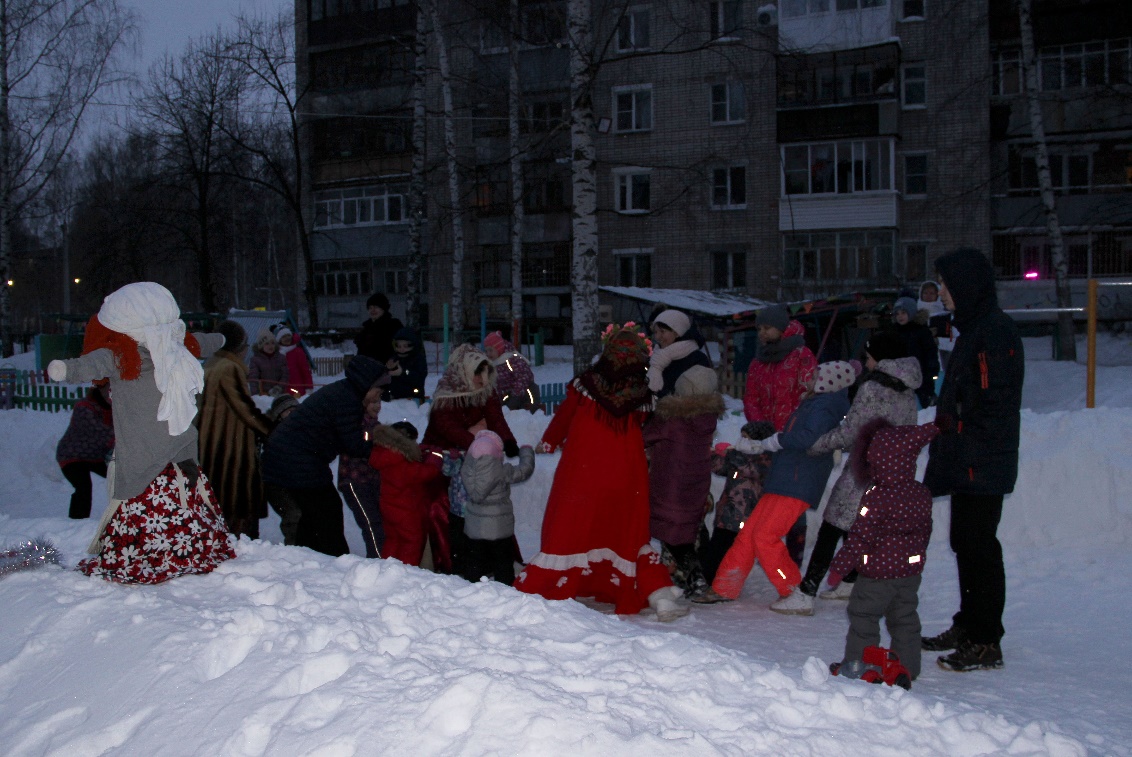 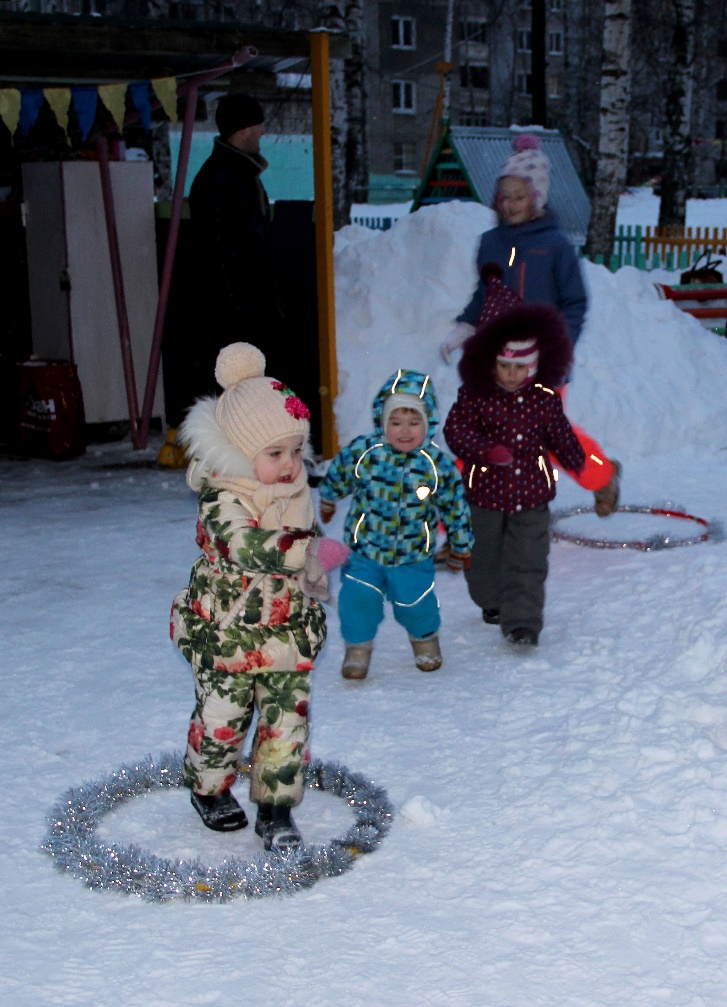 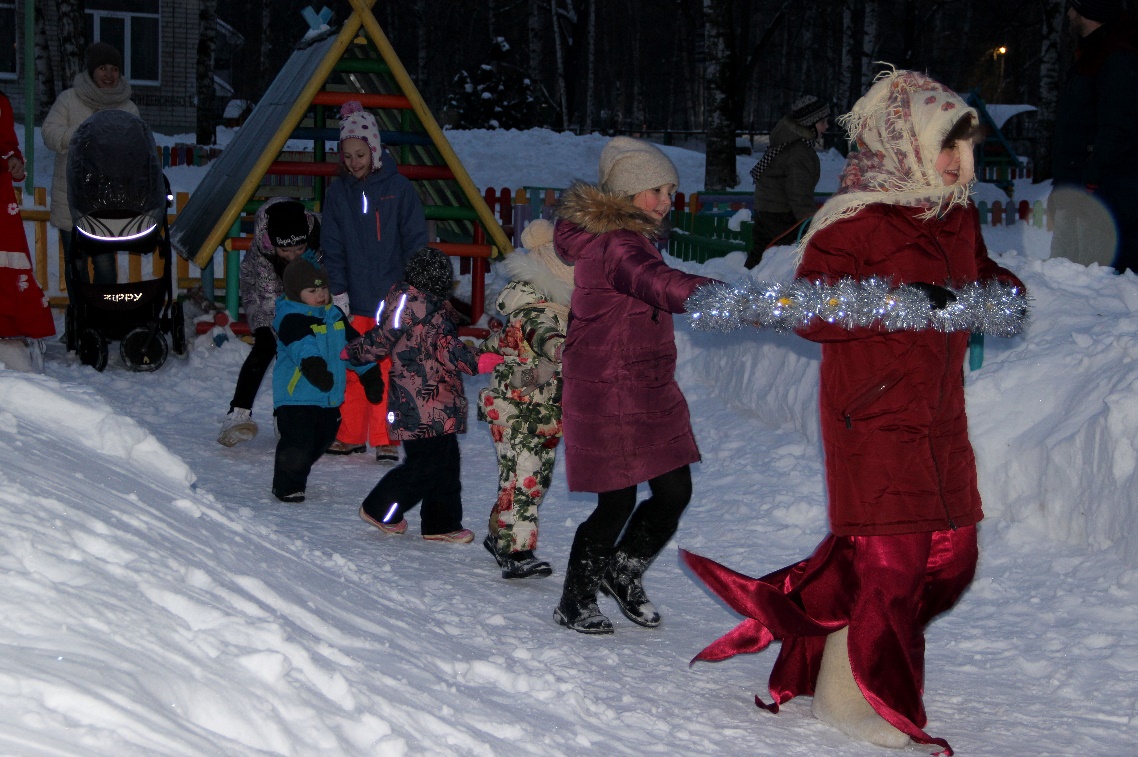 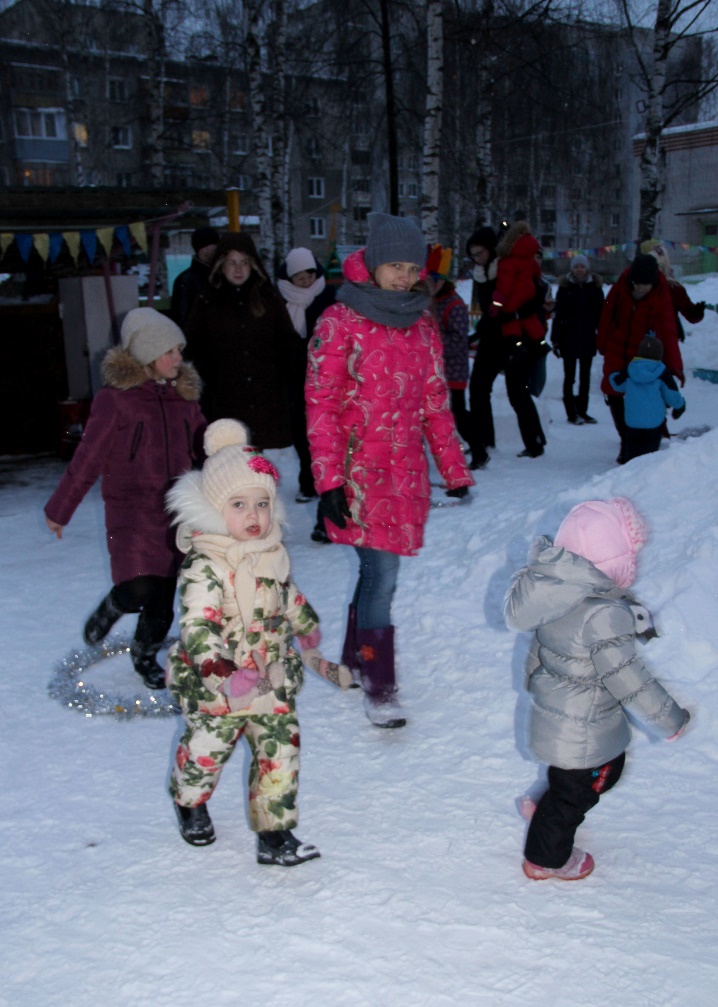 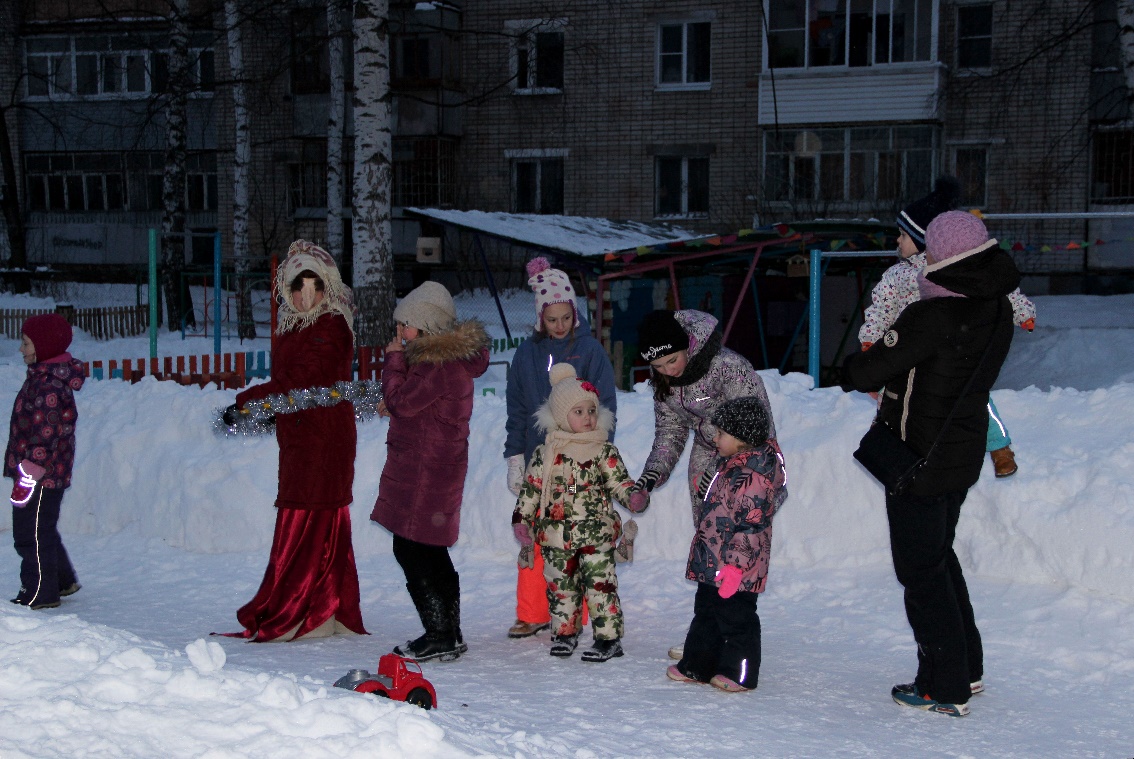 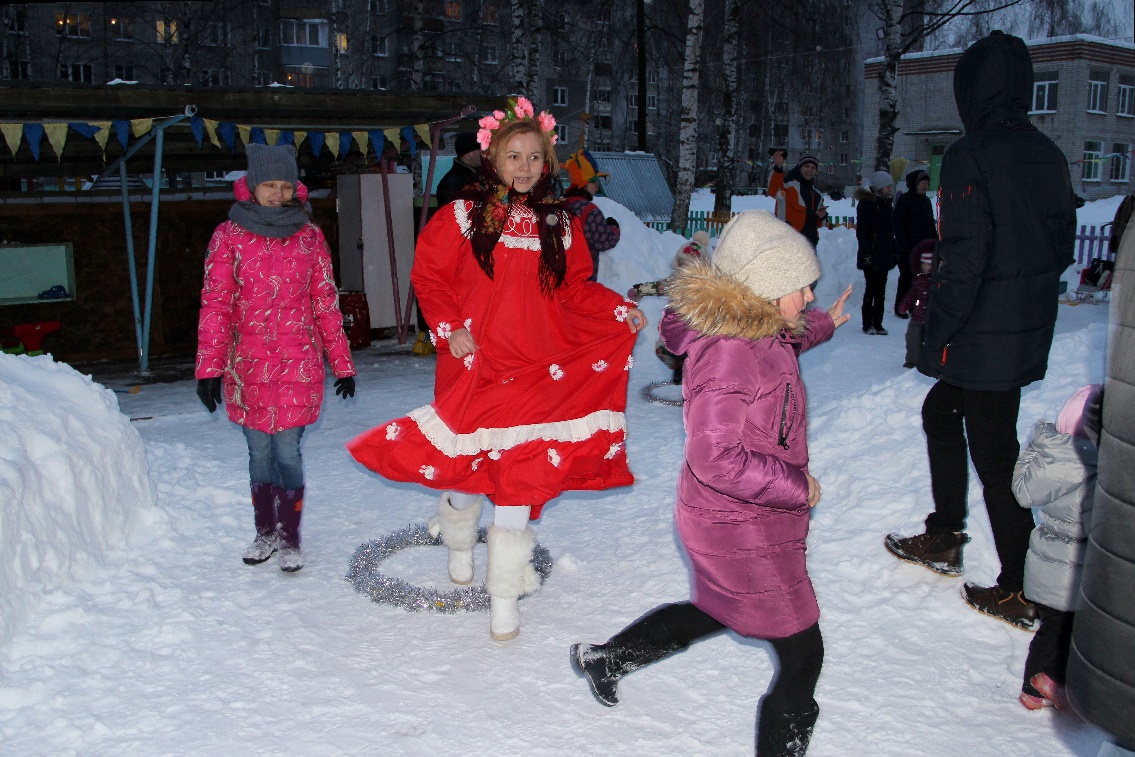 Да блинами угощали…
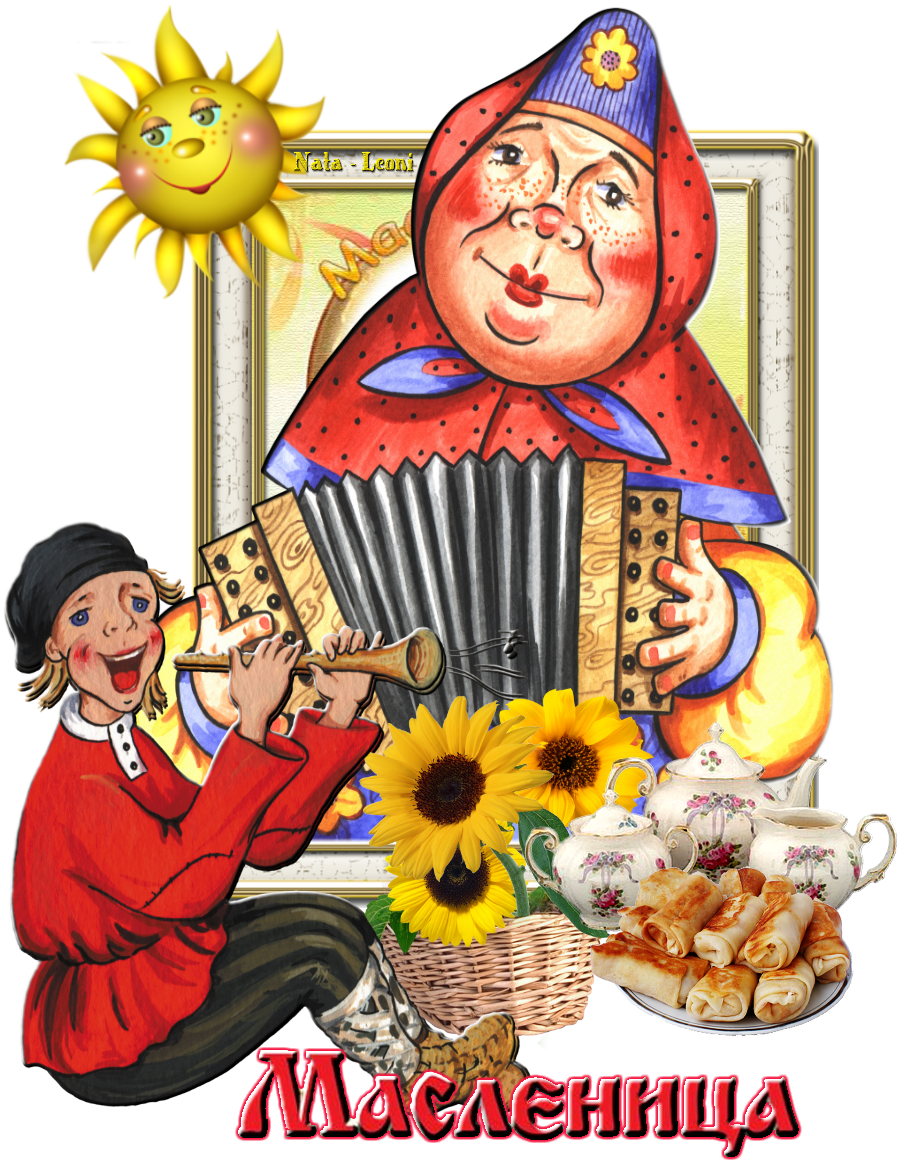 Ты прощай, прощай, наша Масленица!
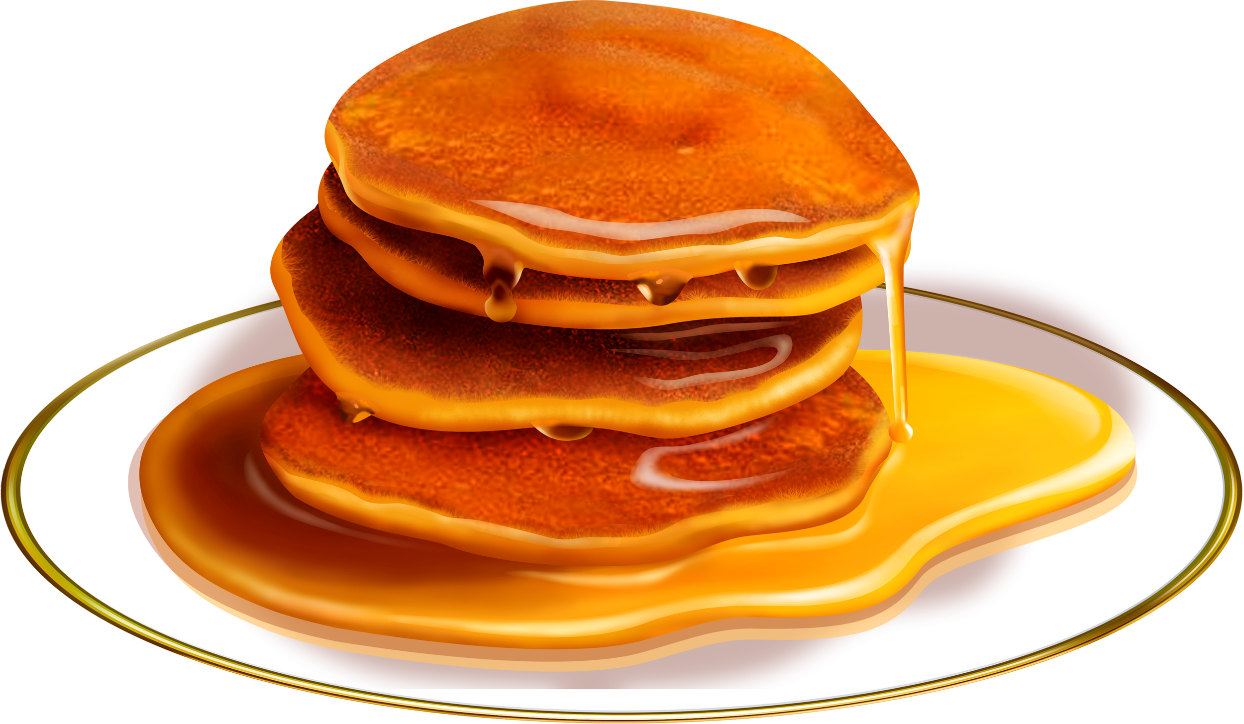